save the date
[evenemangets titel]
[Föreningens namn] välkomnar dig
[Evenemangs beskrivning]
När:
Var:
OSA: 

Om du har några frågor, vänligen kontakta [KONTAKTPERSON]
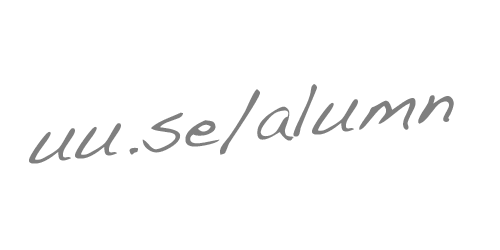 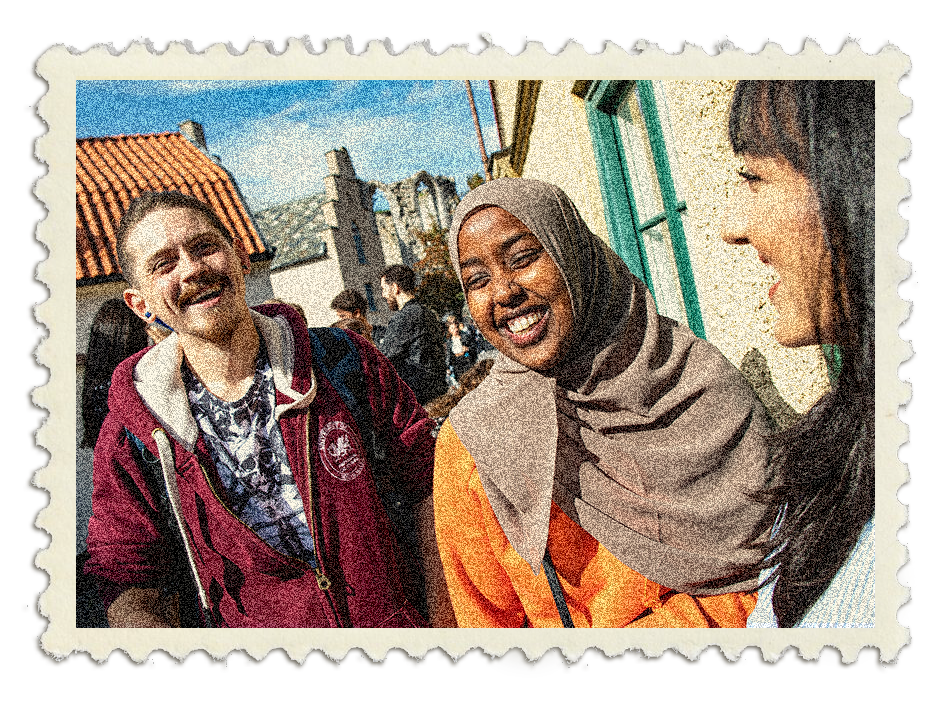 [   Infoga föreningens logga (valfritt)      ]
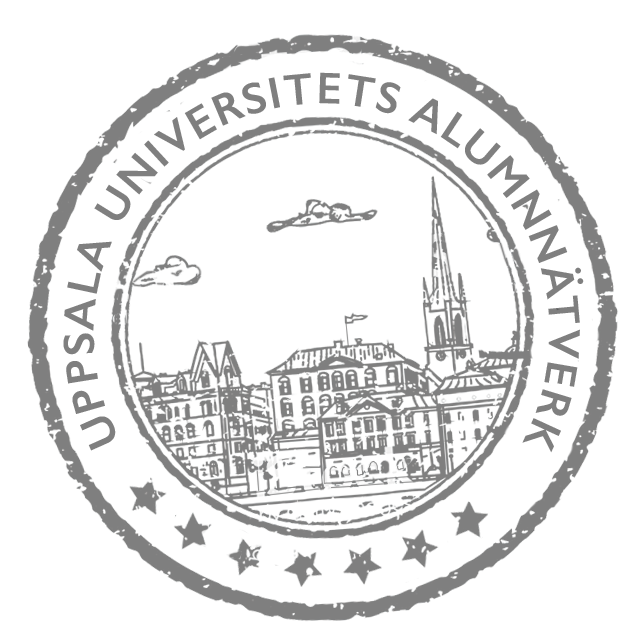